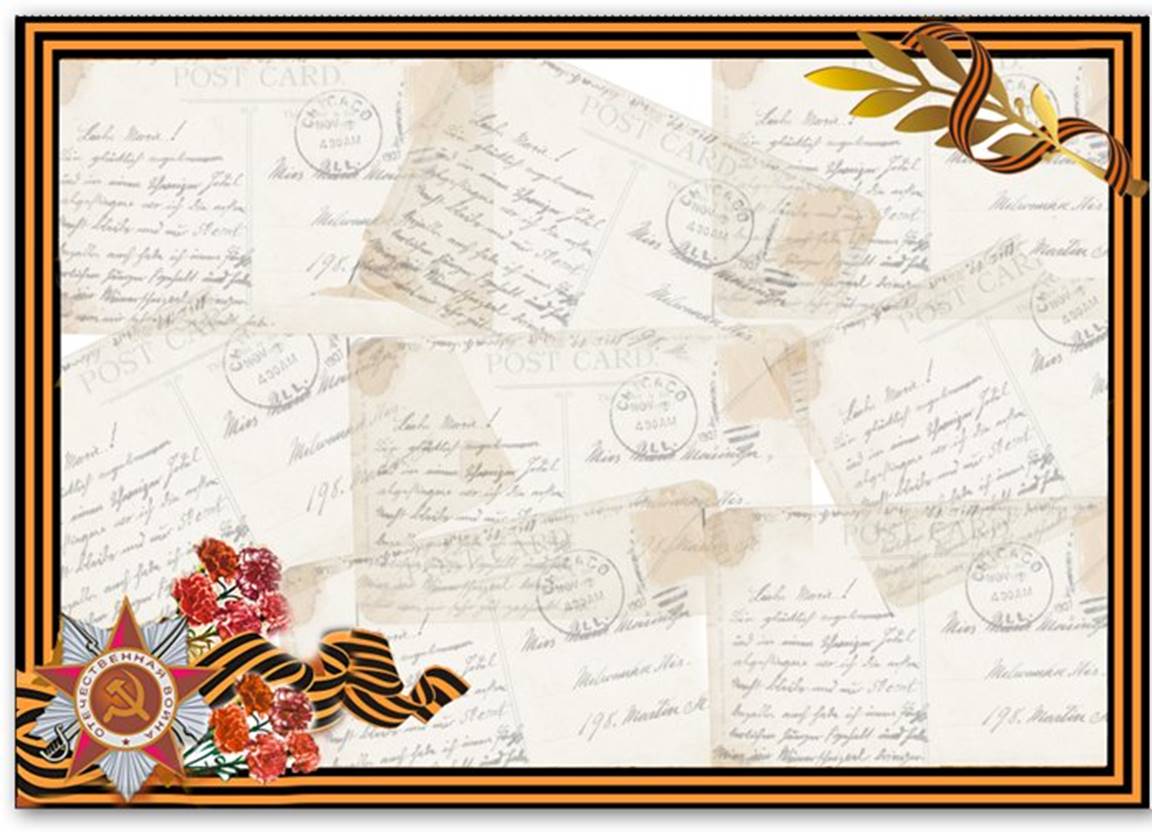 Филиал  МБДОУ – детского сада «Детство»                                  Детский сад № 129
Проект:
 « Мы – наследники Победы!»
Руководители проекта: 
Музыкальный руководитель:
Шепетюк Наталья Викторовна
Педагог: Шельменкина  Наталья Валерьевна
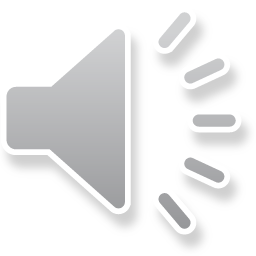 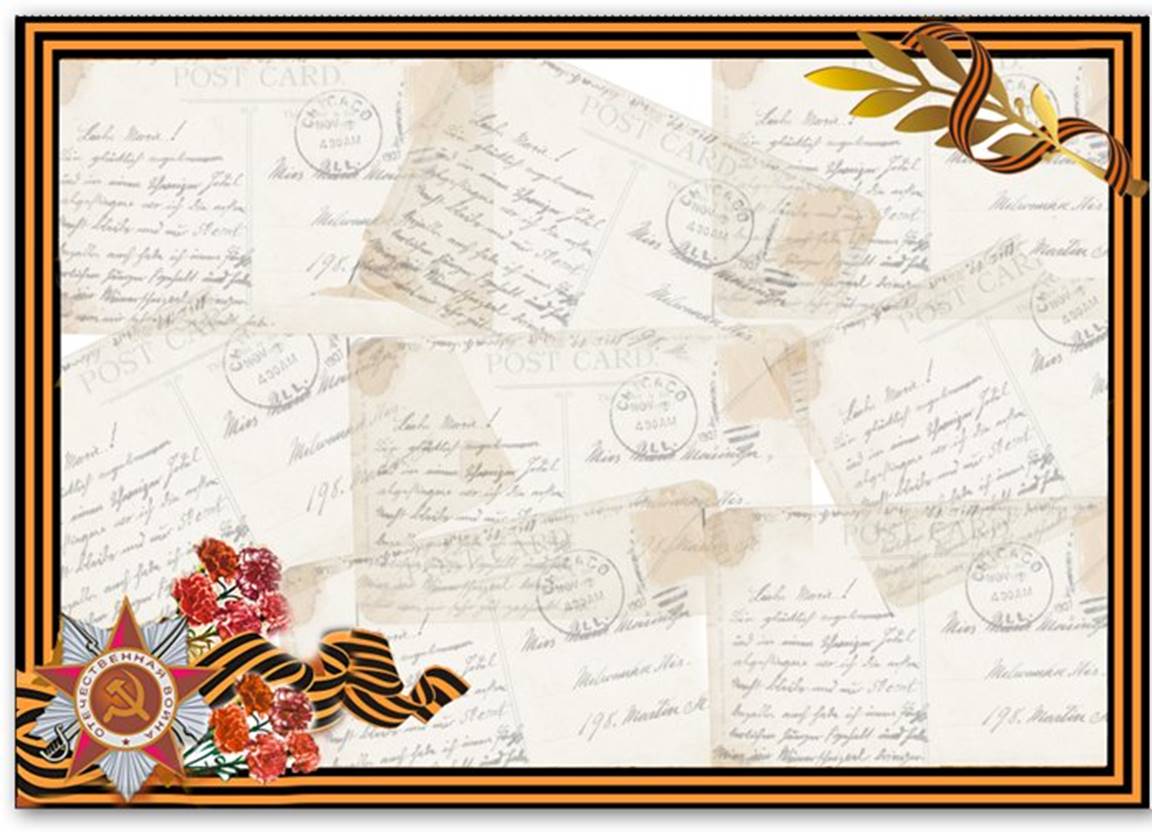 Актуальность проекта.
Исторически сложилось так, что любовь к Родине, 
патриотизм во все времена в Российском государстве были чертой 
национального характера. Но в силу последних перемен все более 
заметной стала утрата нашим обществом традиционного российского 
патриотического сознания.
Именно поэтому актуально становится разработка проекта, 
позволяющего создать естественную ситуацию общения и практического 
взаимодействия детей и взрослых.
Воспитание современного ребёнка и его познавательных способностей – 
приоритетная, наиглавнейшая задача дошкольной педагогики особенно в 
современных условиях, поскольку любой стране нужны личности – 
                           патриоты своей Родины.
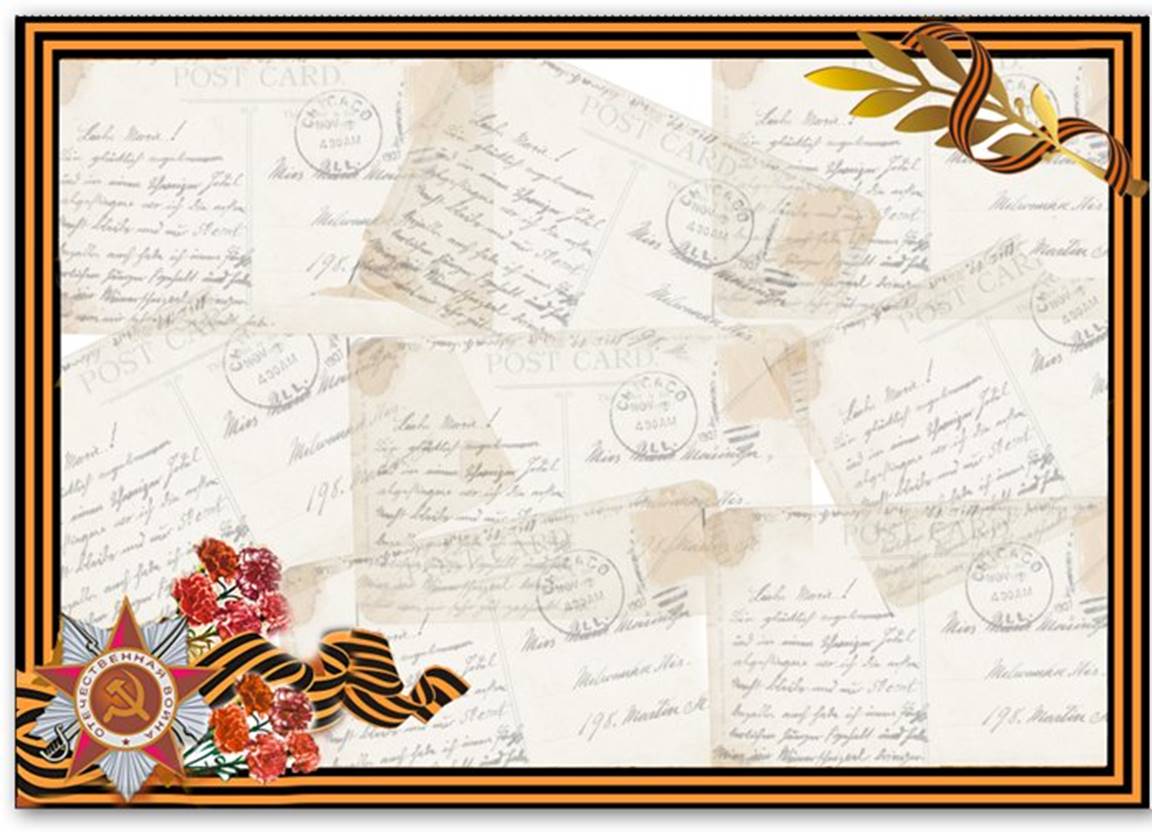 Цель: создание благоприятных условий для 
формирования чувства гордости за подвиг нашего народа 
в Великой Отечественной войне.
Задачи
1. Обучающие:
* Расширять представления, знания детей о Великой Отечественной войне, о
   государственных праздниках и историческом наследии нашей страны, 
    используя ИКТ;
* Побуждать уважительно, относиться к подвигу наших соотечественников.
*Способствовать развитию речи через выразительное чтение стихов, 
   составление рассказов о ветеранах. Обогащать активный словарь новыми 
   словами, поощрять пересказы детей, услышанных дома историй  близких, 
    показывая их фотографии.
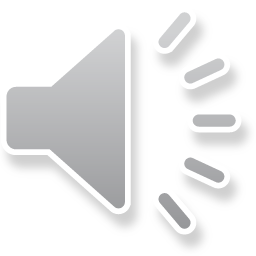 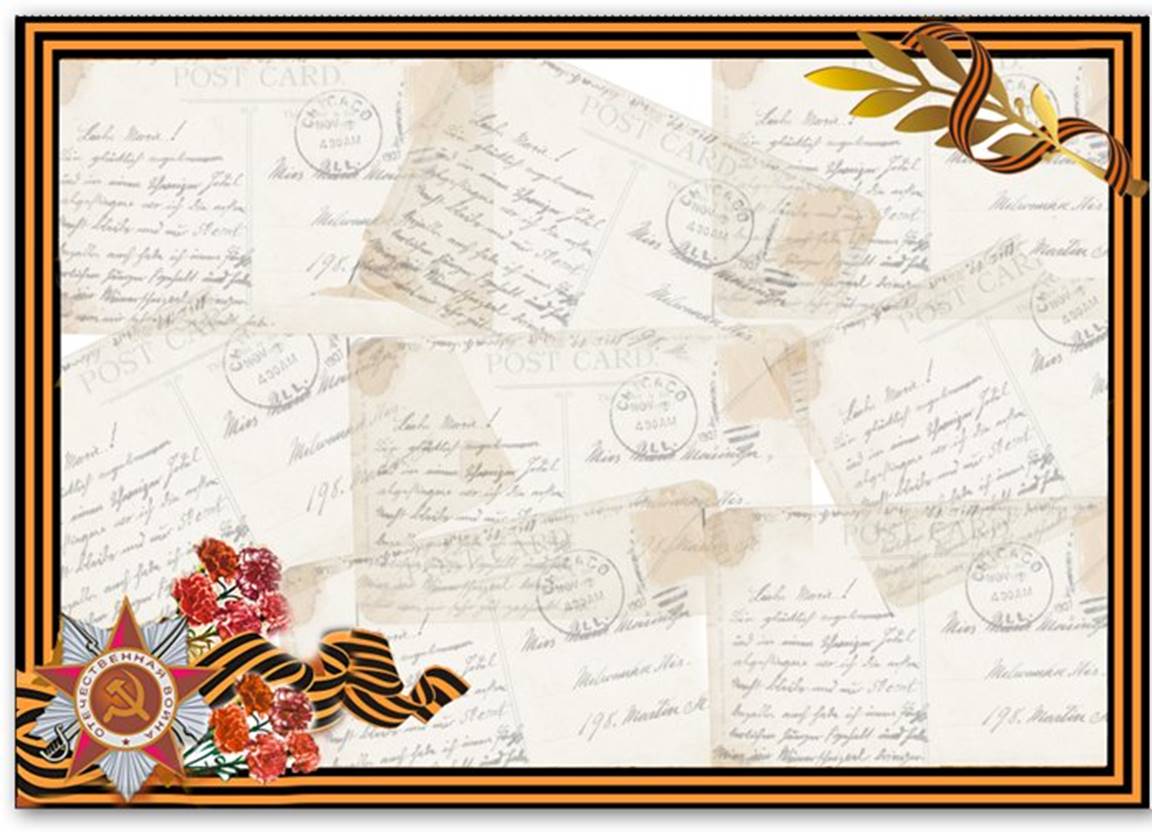 2. Воспитательные:
* Способствовать воспитанию у каждого ребенка любви к Родине,
    ветеранам войны, воинам российской армии, уважения и чувство 
    благодарности ко всем, кто защищает родину; 
* Обеспечить атмосферу доброжелательности, комфортности в общении:
   родитель-родитель; родитель-педагог; родитель – ребенок;
* Создать у детей настроение сопереживания прошедшим событиям Великой 
   Отечественной войны. Воспитывать уважение к памяти воинов-
    победителей, любовь к Родине; традиции преемственности поколений;
* Вызвать эмоциональный отклик на результат своей деятельности.
3. Развивающие:
* Развивать навыки речевой, музыкальной и продуктивной деятельности на
   патриотическом материале;
* Развивать познавательные способности детей в процессе практической
                                 деятельности, интеллект ребенка, формировать наглядно-
                                 образное мышление, творческие способности, 
                                 самостоятельность, способствовать воспитанию у каждого
                                                 ребенка нравственно-патриотических чувств.
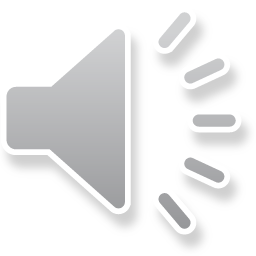 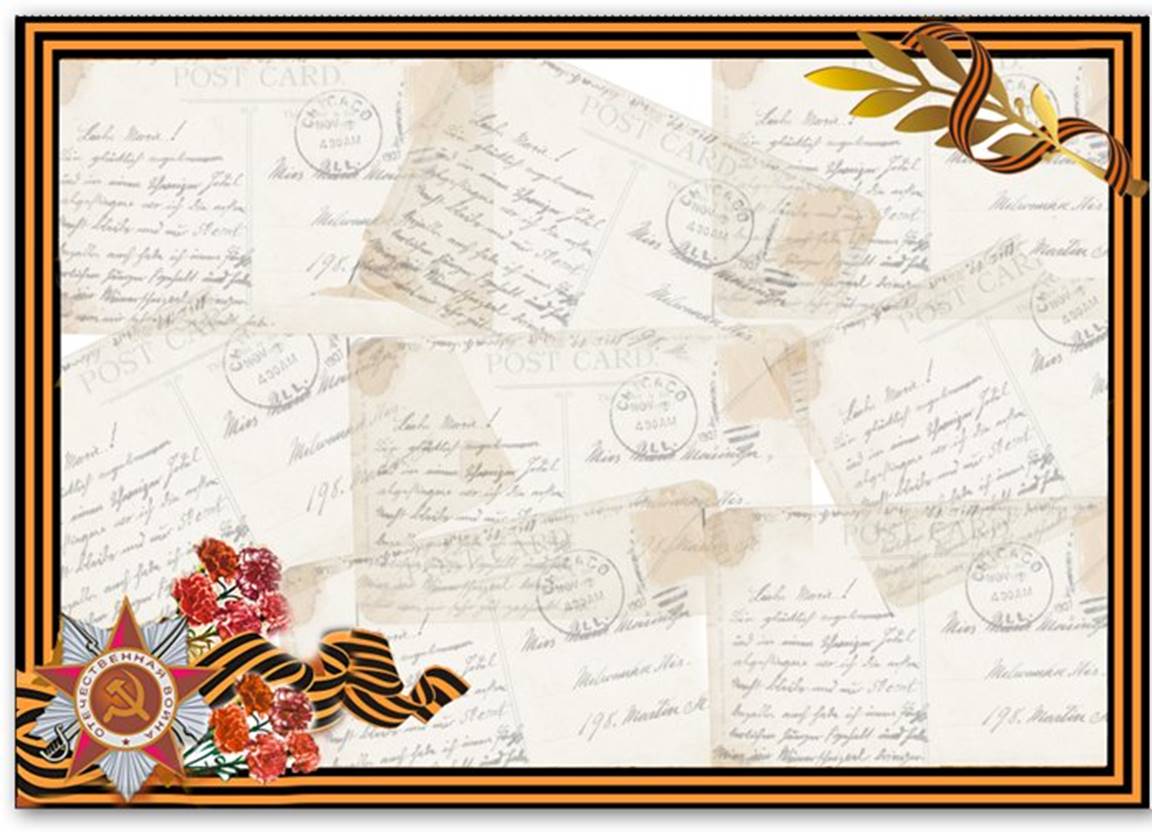 Беседы о войне, фронтовиках, детях войны:

 - «Война и мир»;
 - «Что такое героизм»;
 - «Дети в годы войны»;
 -  «Мы помним героев»
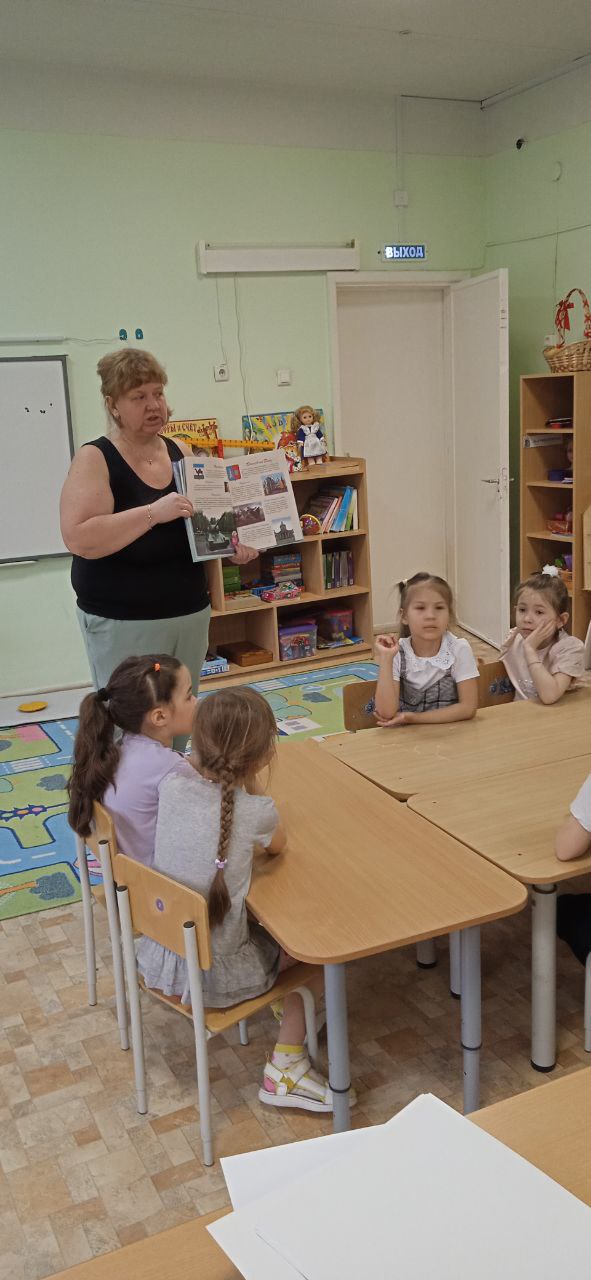 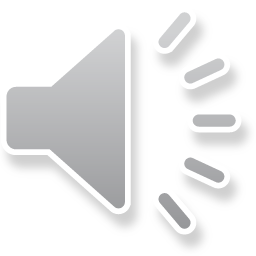 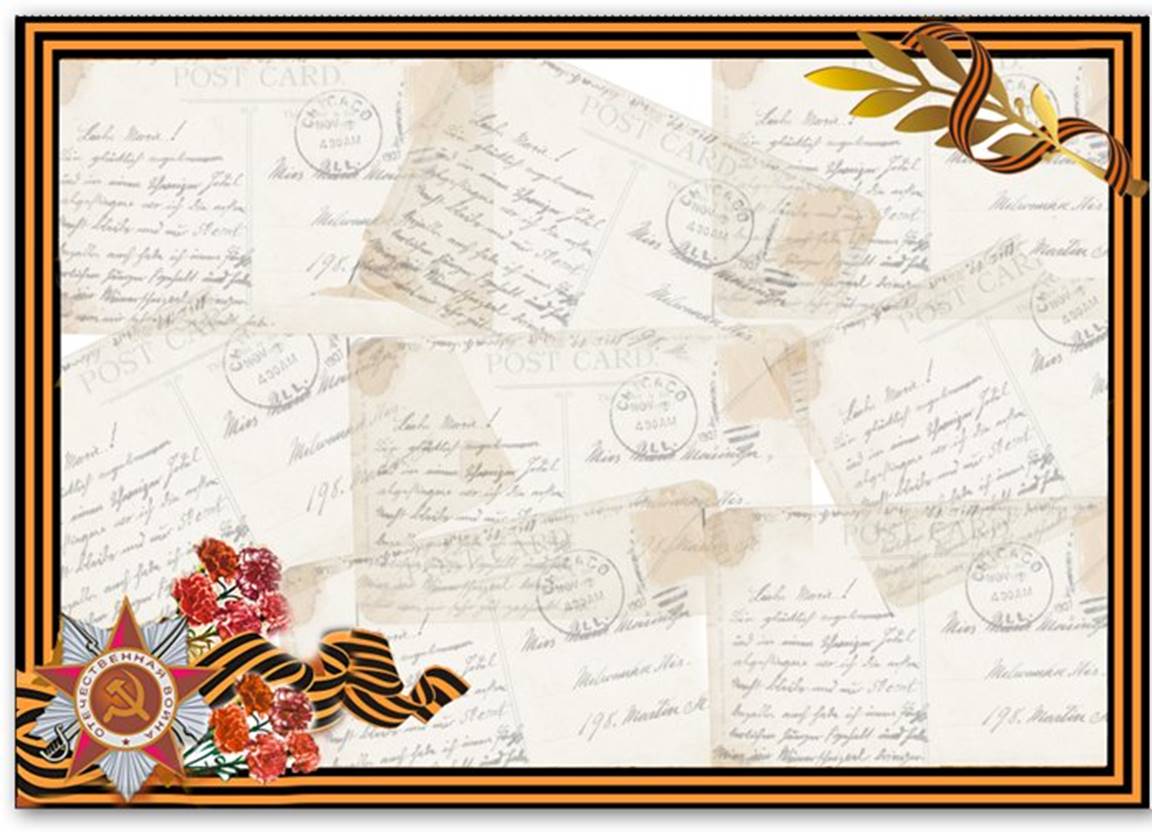 Просмотр презентаций:
- «Великая Отечественная Война»;
- «Парад победы».
Под руководством музыкального руководителя воспитанники подготовительной группы   подготовили творческий  номер, исполнив песню « Письма фронтовые»  музыка А. Щербинина, слова В. Лазарева
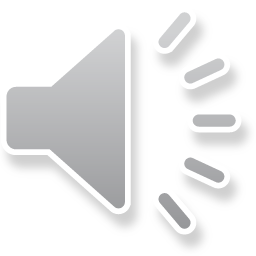 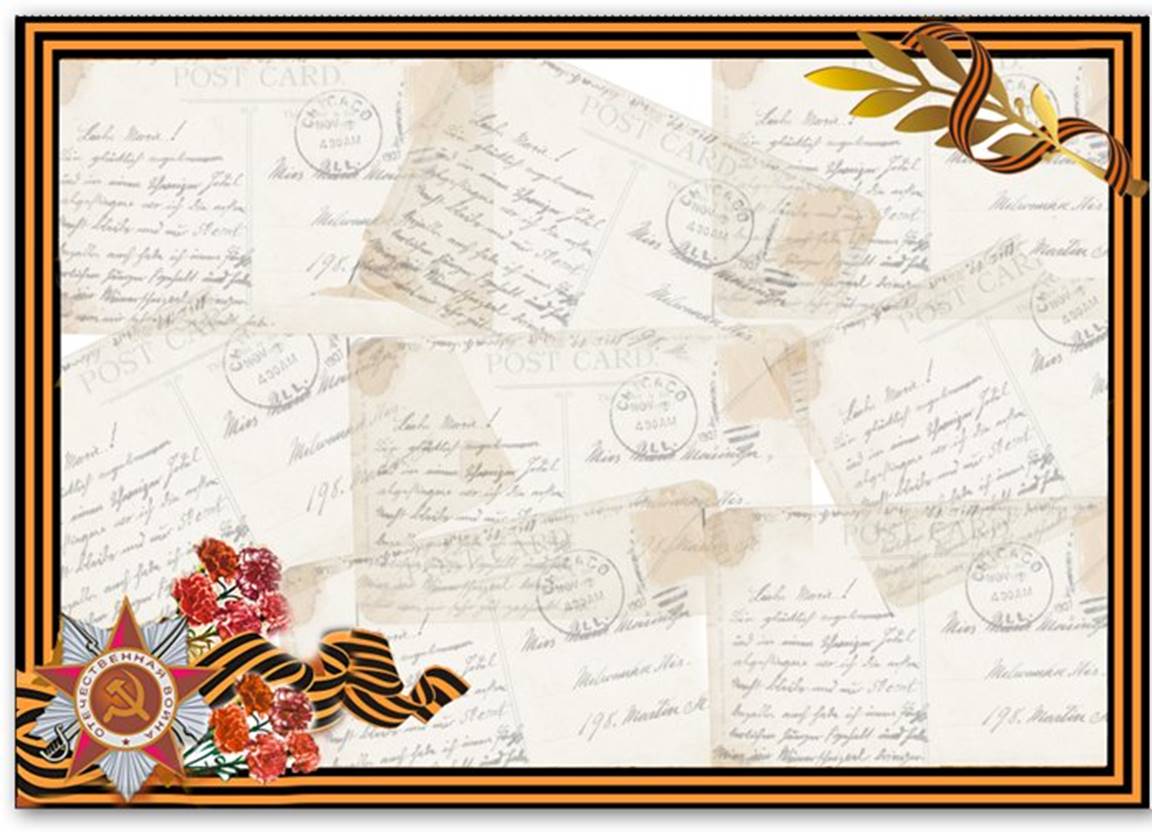 Чтение художественных произведений: 
Л. Кассиль «Памятник солдату», «Твои защитники»;
С. Баруздин «Рассказы о войне»; С. Михалков «День Победы»;
С. Алексеев «Первая колонна», «Первый ночной таран»;
Е. Благинина «Шинель»;
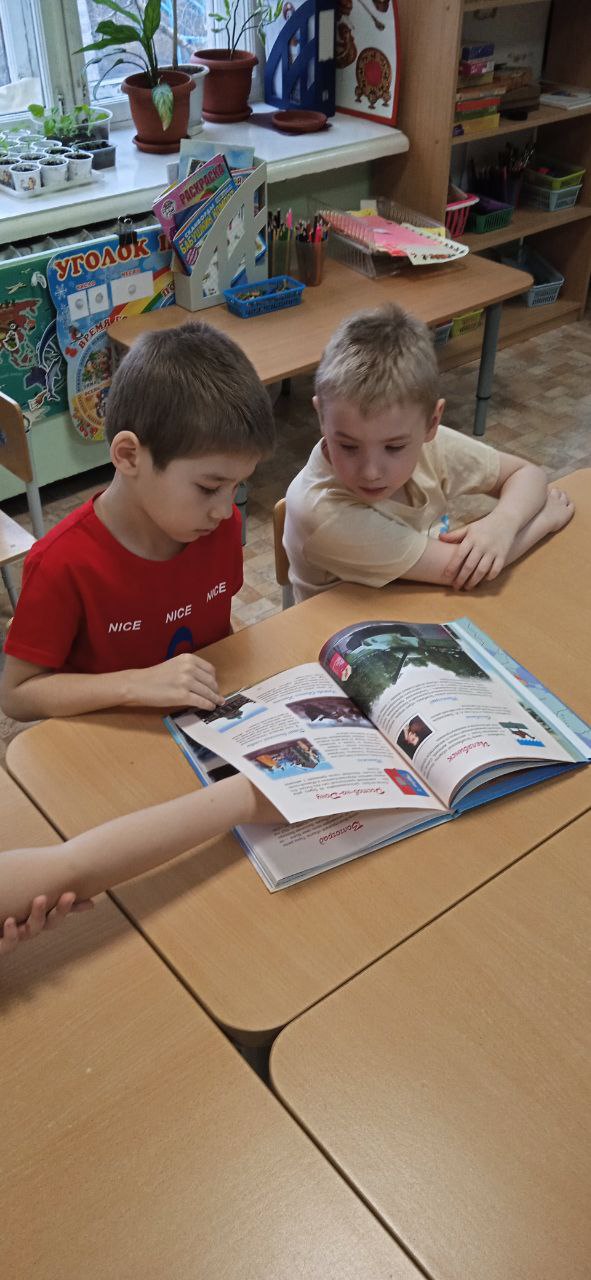 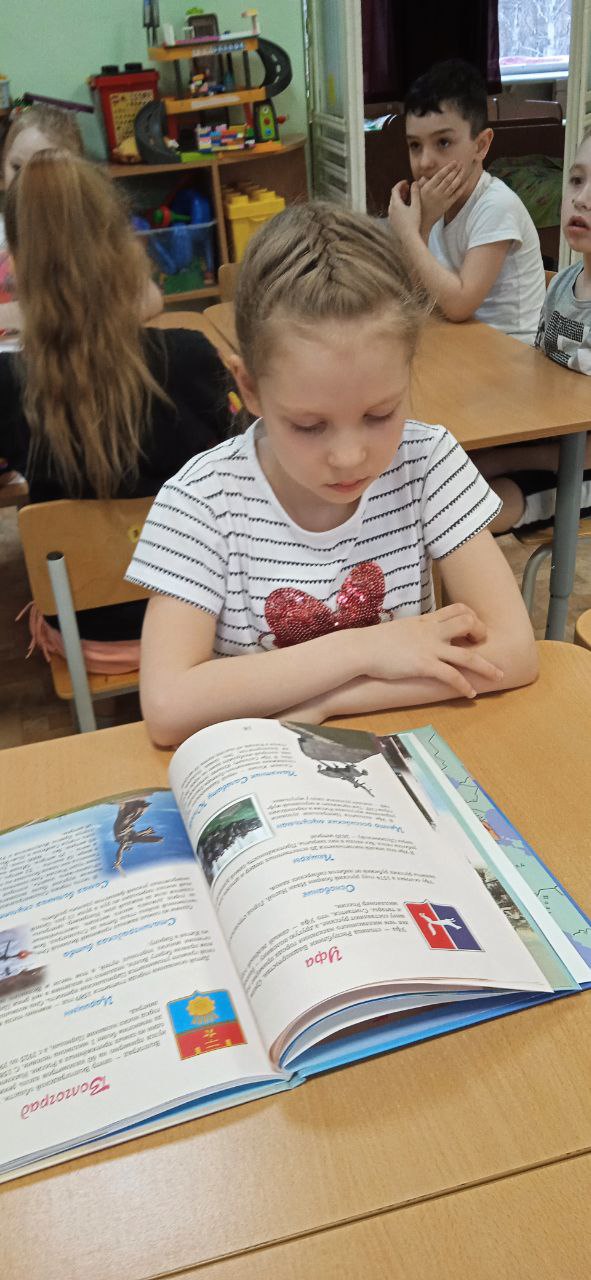 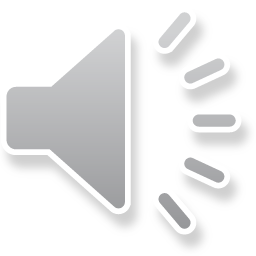 Составление индивидуальных рассказов детей 
       совместно с родителями об истории 
своей семьи в годы ВОВ.
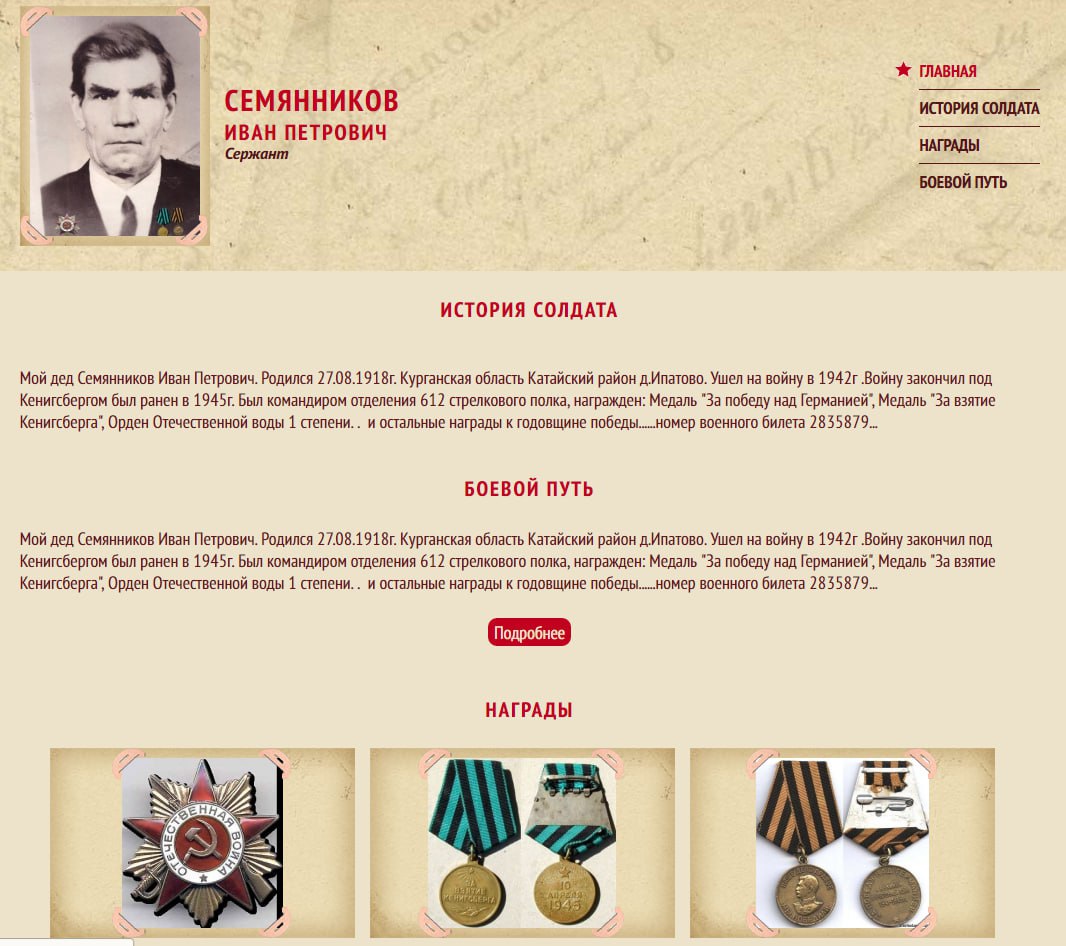 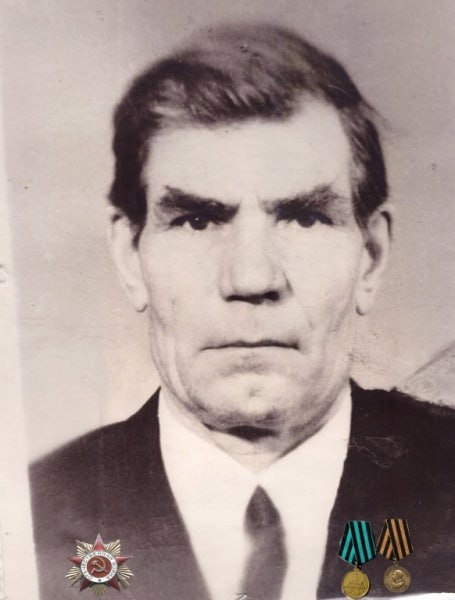 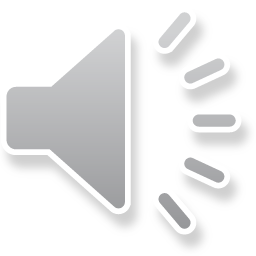 Петунин Пётр Леонтьевич
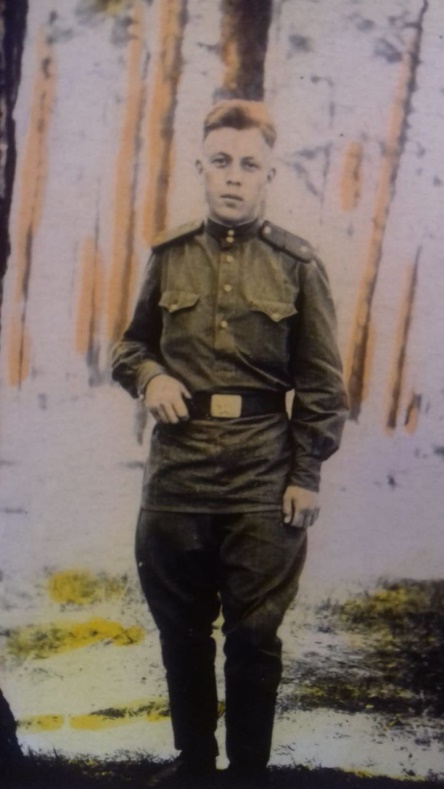 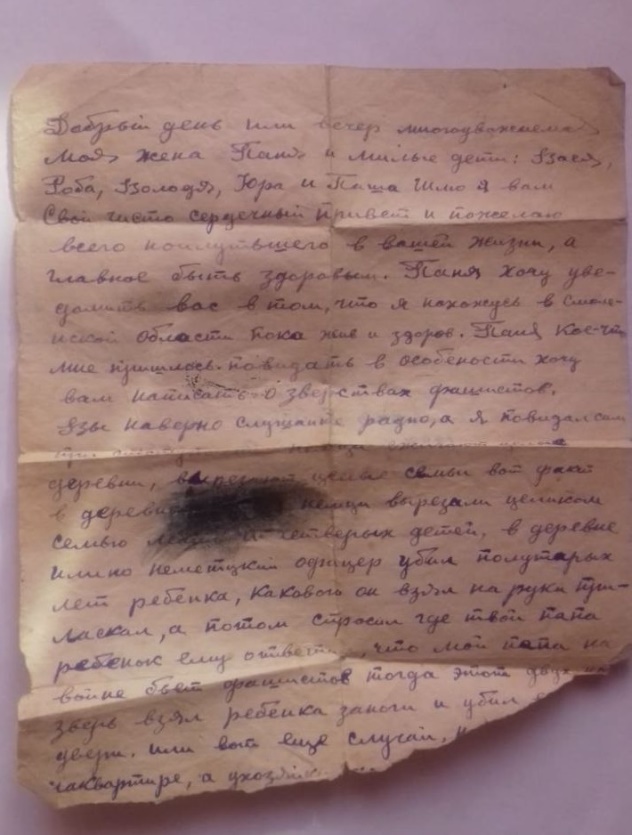 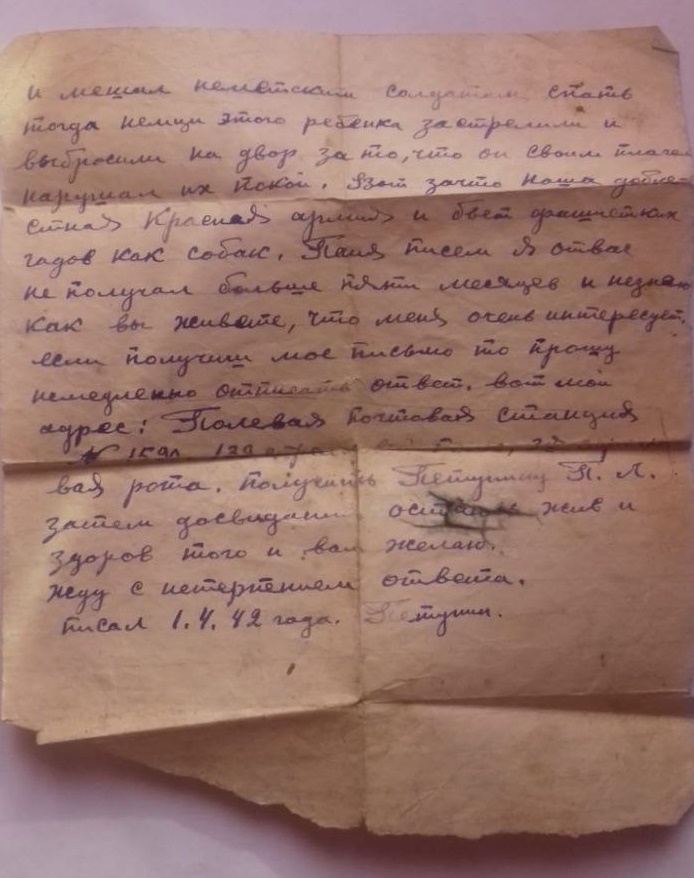 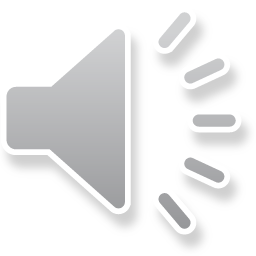 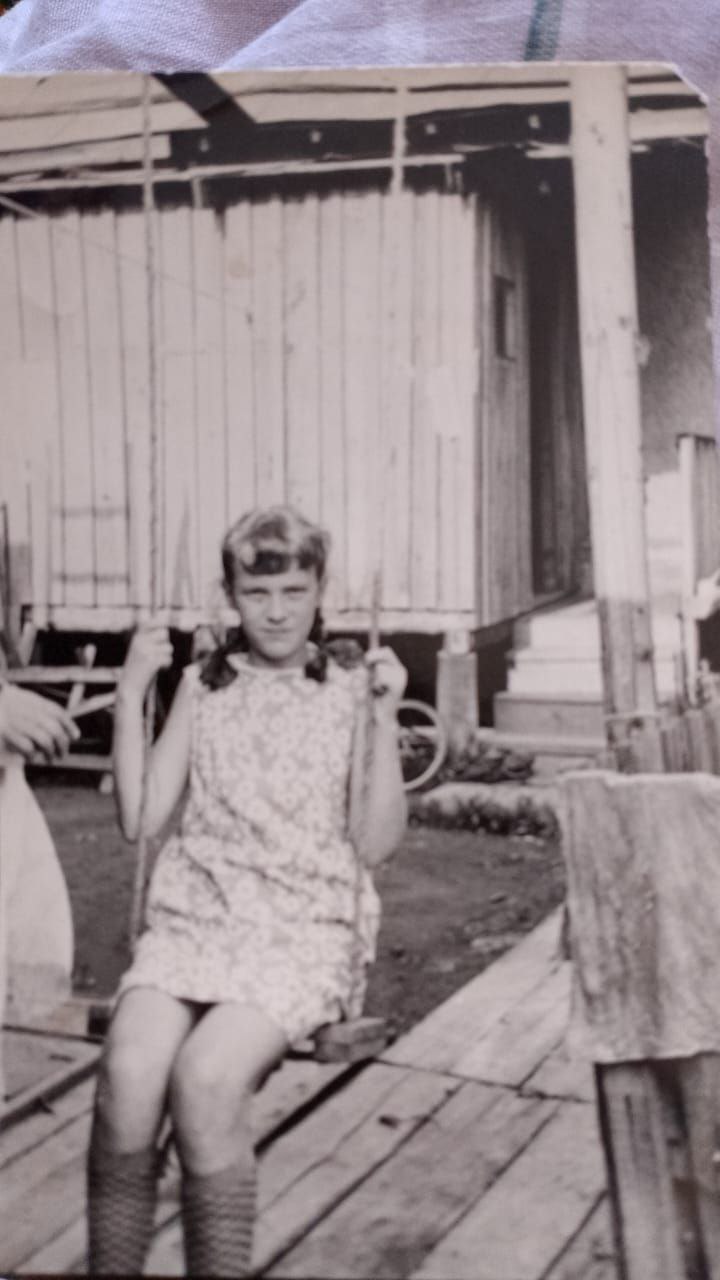 Родственники воспитанницы
           подготовительной группы,    
бабушка и дедушка  познакомились в плену
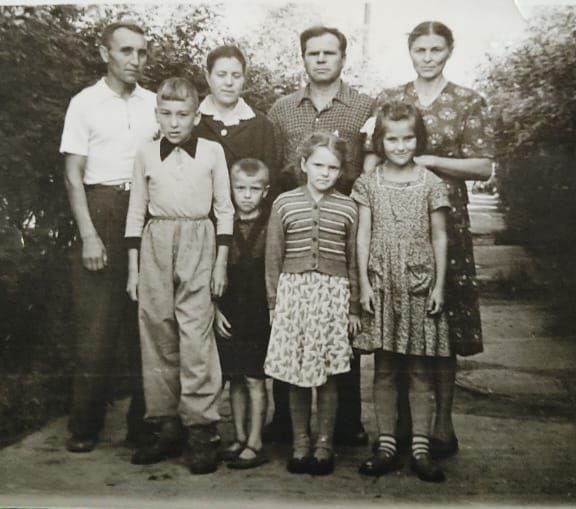 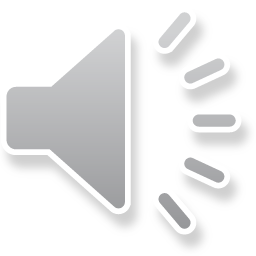 Посетили с родителями памятные места
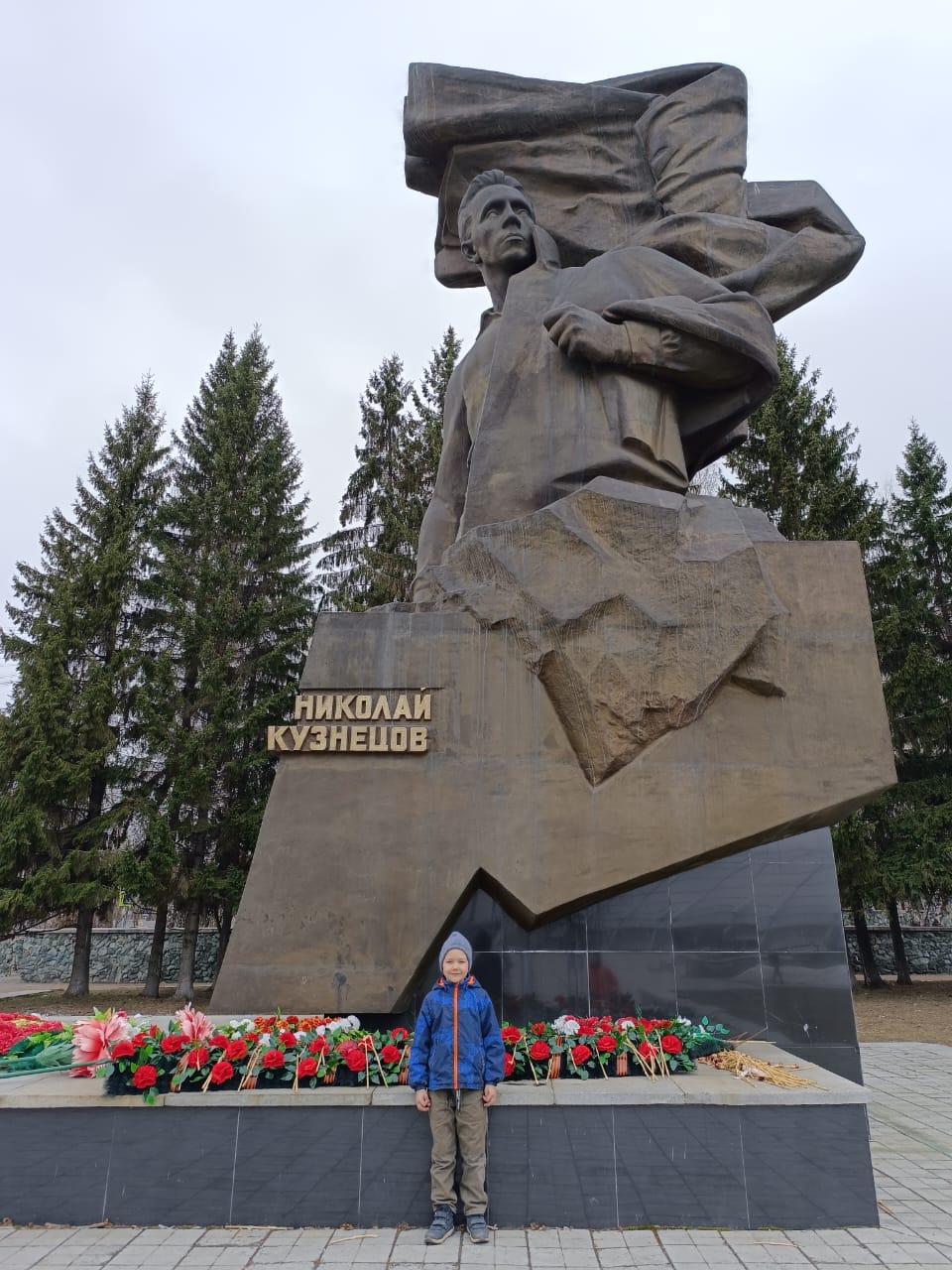 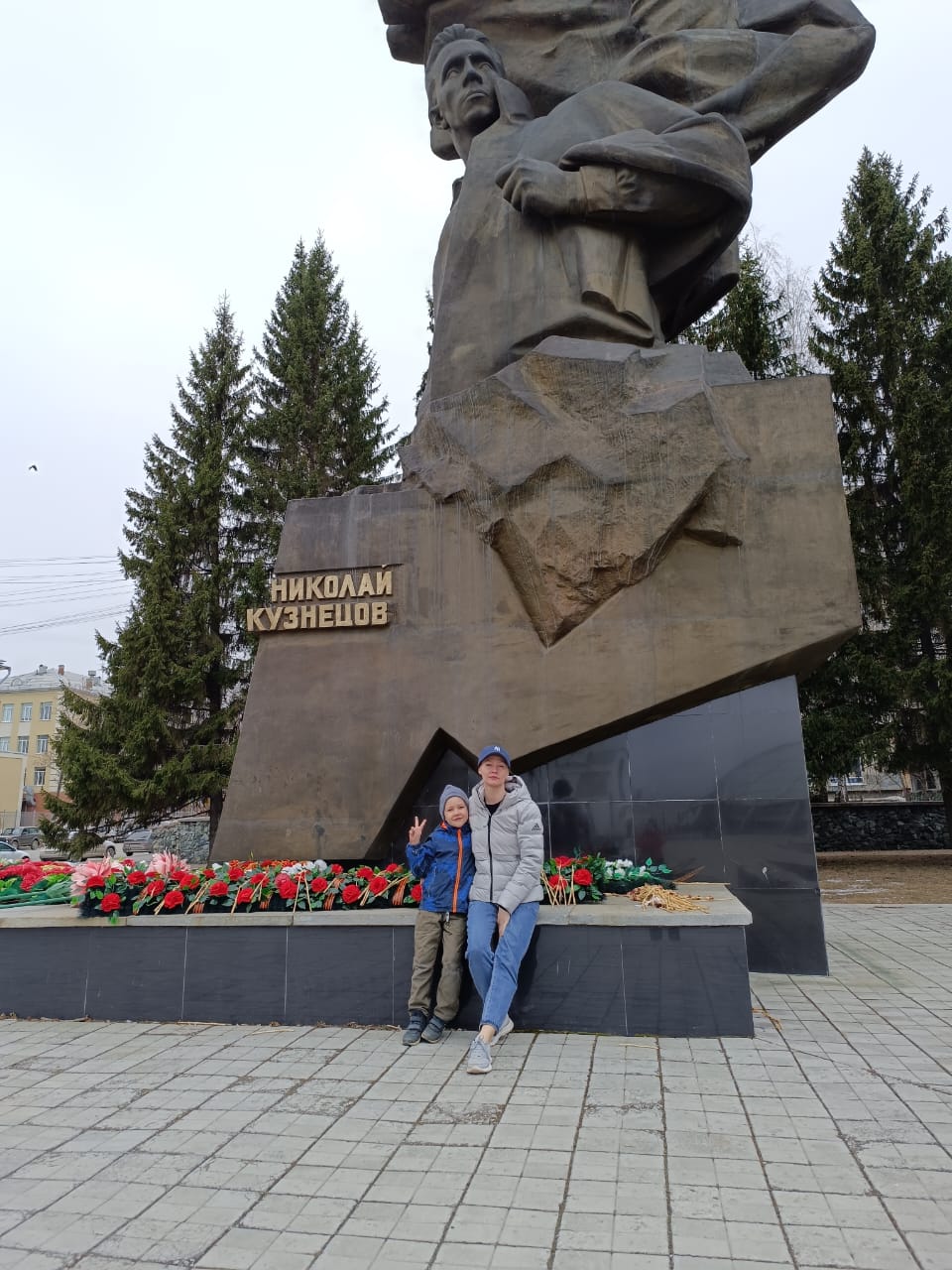 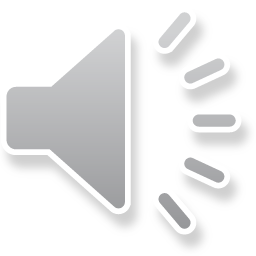 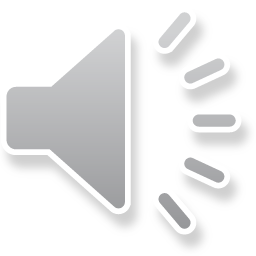